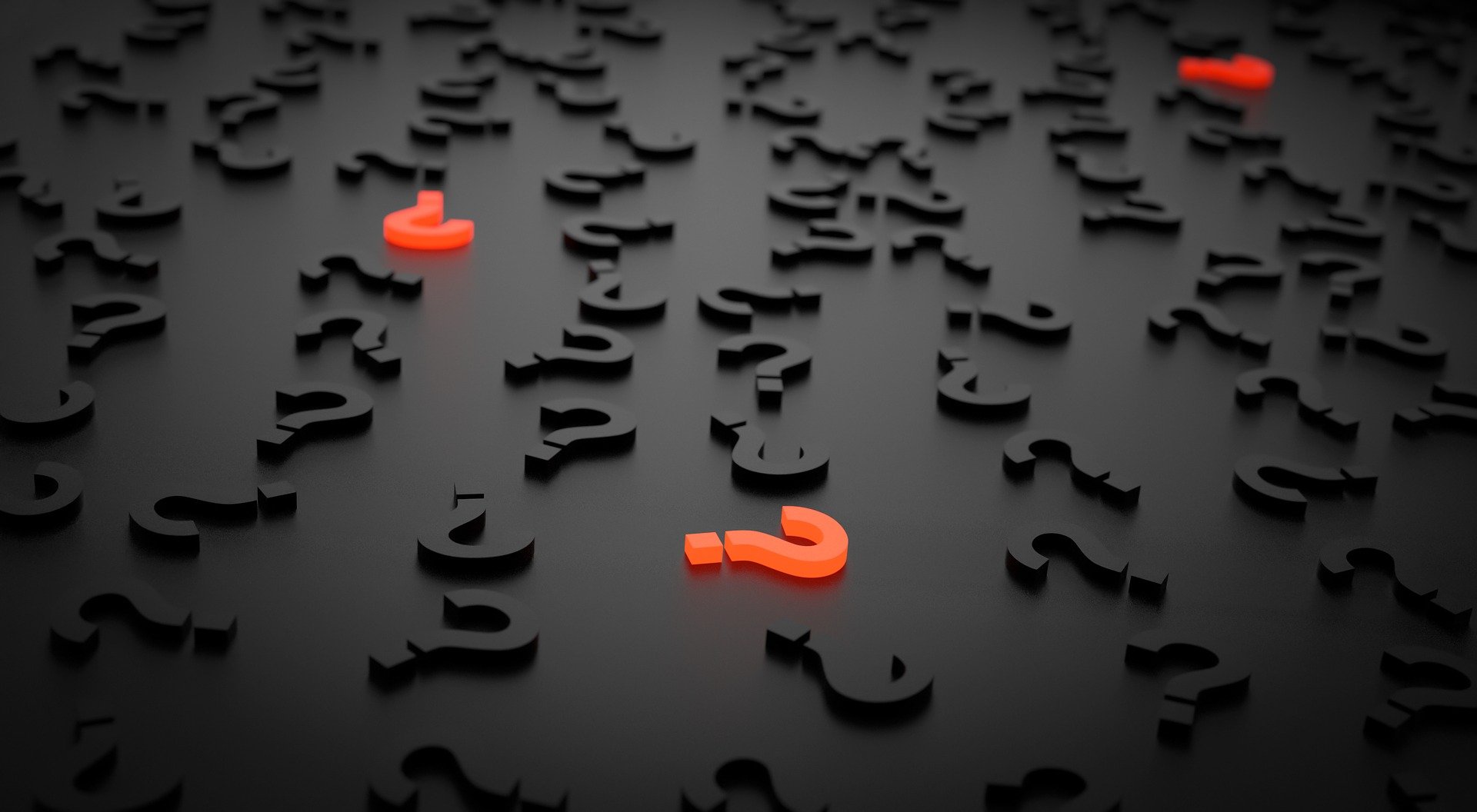 Regionální funkce I. část
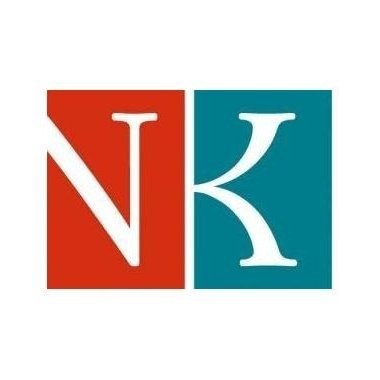 PhDr. Marie Šedámetodik.knihovna@gmail.com
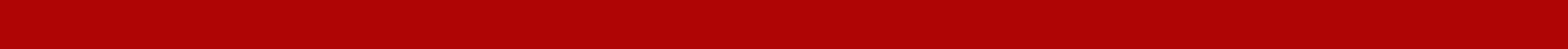 Od tradičního knihovnictví ke komunitním knihovnám
Cíl komplexního systému knihovnictví
Služby všem bez rozdílu
Dostupnost 7/24
Prostředí, budovy, zařízení
Světové zkušenosti
Sdílení praxe
21.02.2022
Standardy
2
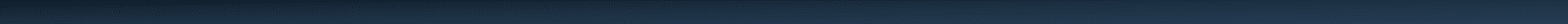 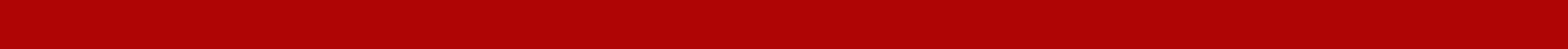 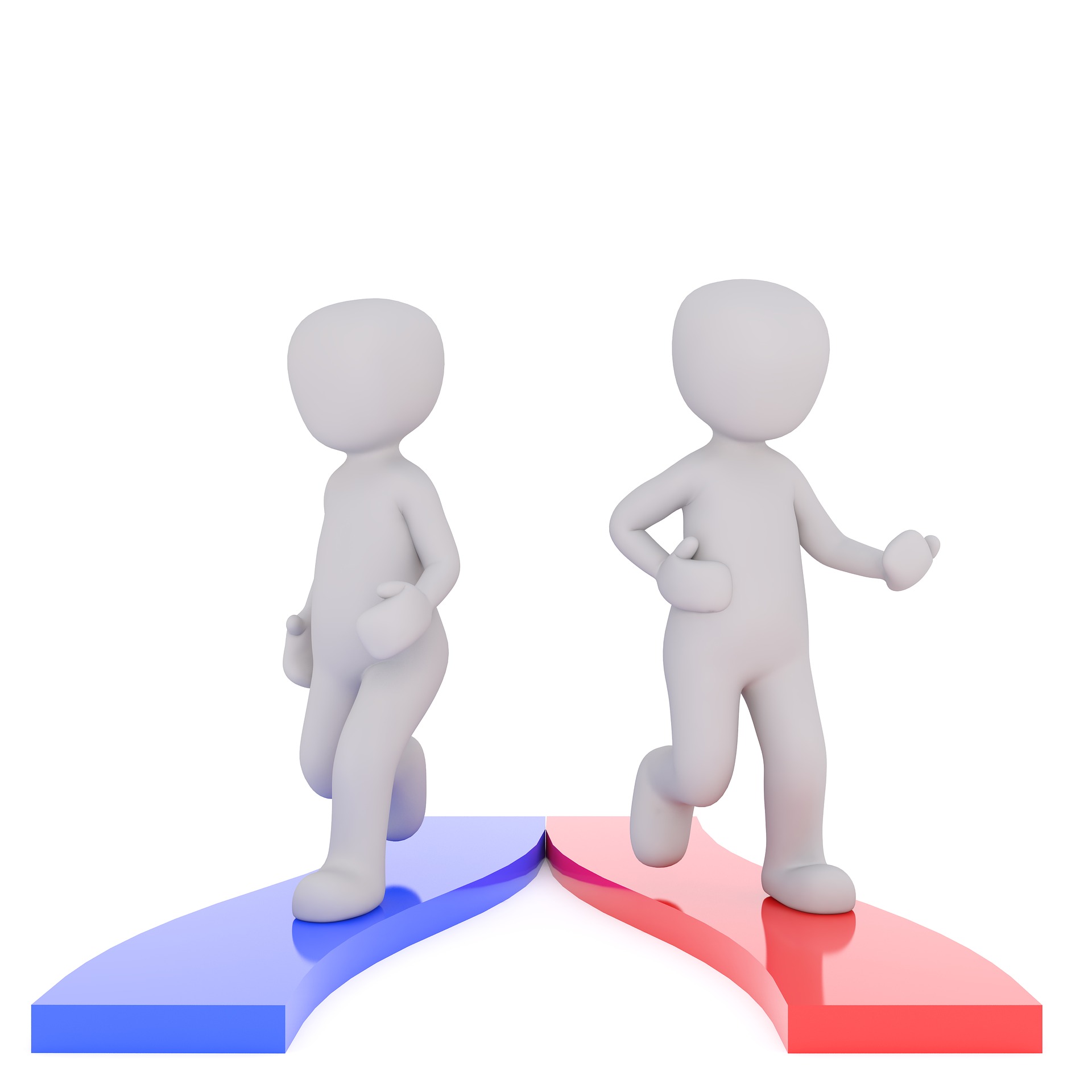 Ohlédnutí do historie
Zákon č. 430/1919 Sb.
povinnost zřídit knihovnu
čítárny a hudební oddělení
služby po národnostní menšiny
finance na knihovnu a personální obsazení…
Zákon č. 53/1959 Sb.
žádná standardizace
Zákon č. 257/2001 Sb.
základní rozsah služeb
povinné a fakultativní
nestanoví standardy
21.02.2022
Standardy
3
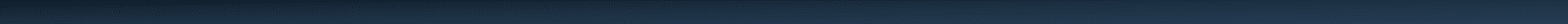 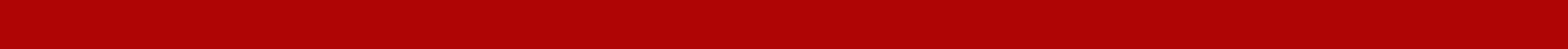 Počátky knihoven u nás
Začátek – sbírky rukopisných knih ve středověku
Knihovny klášterní, zámecké, měšťanské
Úzký okruh uživatelů
Doba vlády Marie Terezie
Osvícenství, šíření vzdělanosti
Zpřístupnění Veřejné c.k. univerzitní knihovny 1773
První veřejné čítárny a půjčovny
Především pro německé měšťanstvo a úředníky
Soukromé knihovny české inteligence
Pro české vzdělávací cíle
Školní a spolkové knihovny v menších městech a obcích
Knihovny čtenářských spolků a společností
Nejblíže k veřejným knihovnám
21.02.2022
Standardy
4
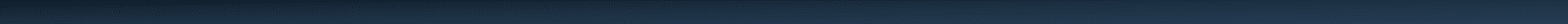 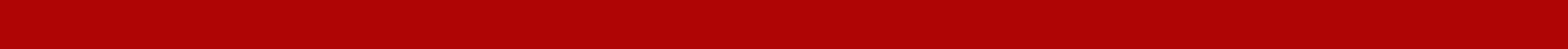 VÝVOJ KNIHOVEN
21.02.2022
Standardy
5
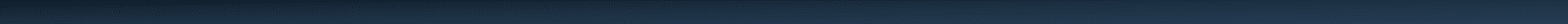 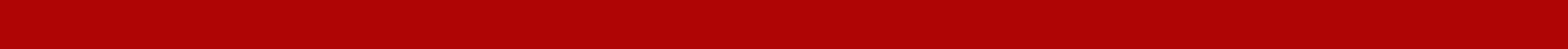 Sledování a evidence
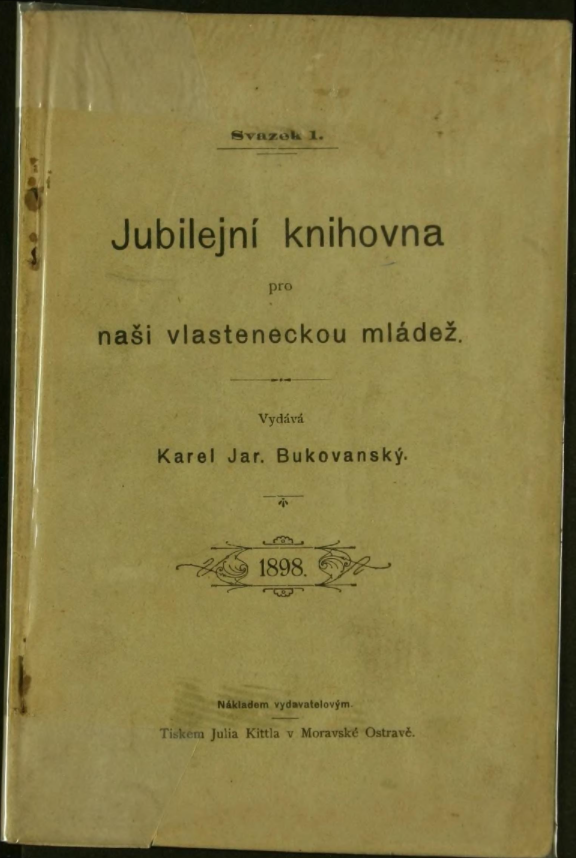 Díky tomu známe vývoj knihoven
Data o knihovnách
Knihovnické statistiky
Systematický sběr
Evidence dat před 1. KZ
Dobový tisk
Knihovnická periodika
21.02.2022
Standardy
6
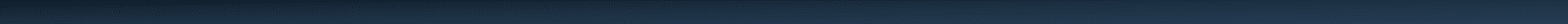 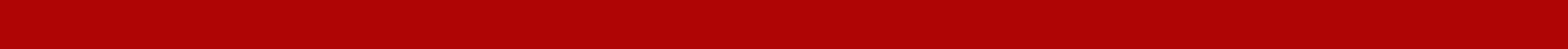 Další literární prameny
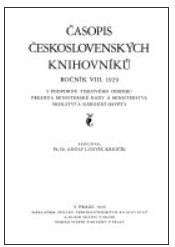 Kromě statistických dat jsou významné i literární prameny
články v časopisech a sbornících, které nejrychleji reagují na vývoj a změny v oblasti knihoven a knihovnictví
Po zavedení 1. knihovnického zákona 
periodika Kniha, Knihy a knihovny, Časopis československých knihovníků. 
později časopis Čtenář (vychází dodnes), 
Z knihovnické praxe (pro region severní Moravy), 
Duha (pro jihomoravské knihovny s celostátním přesahem)
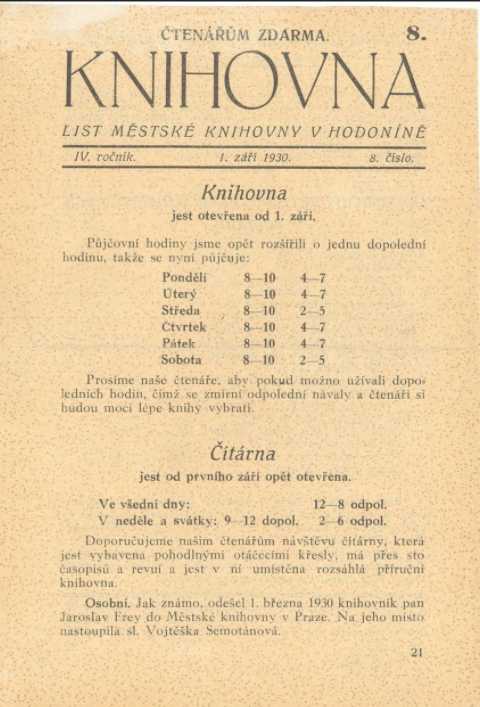 21.02.2022
Standardy
7
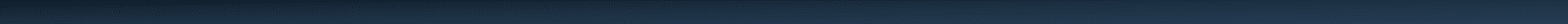 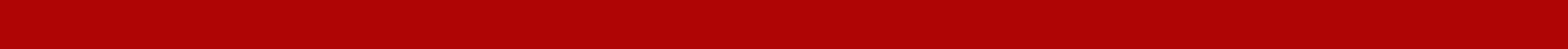 Spolupráce knihoven
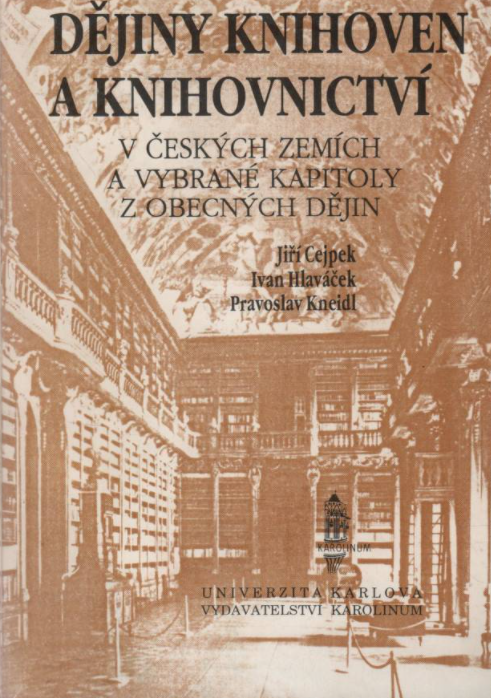 Změny podle společenské situace a podle legislativy
Změny knihovnických zákonů
Regionální funkce knihoven
Jeden z modelů spolupráce knihoven
RF uzákoněny v roce 2002
21.02.2022
Standardy
8
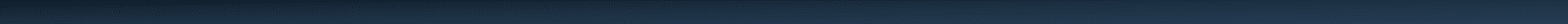 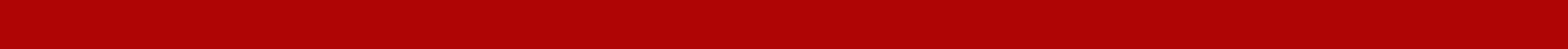 Legislativní ukotvení
21.02.2022
Standardy
9
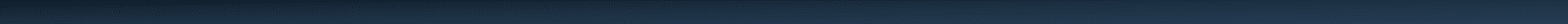 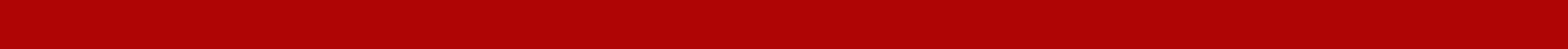 Knihovní x knihovnický
21.02.2022
10
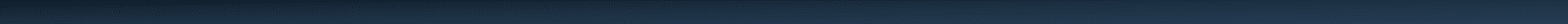 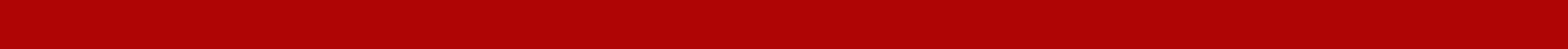 První knihovnický zákon
21.02.2022
Standardy
11
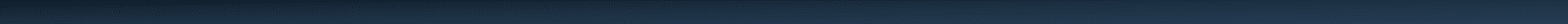 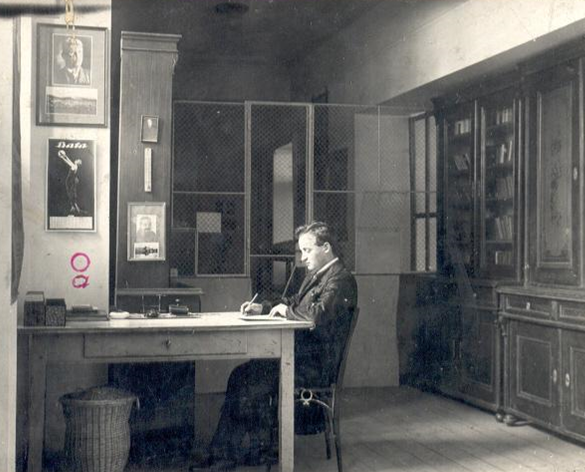 21.02.2022
Standardy
12
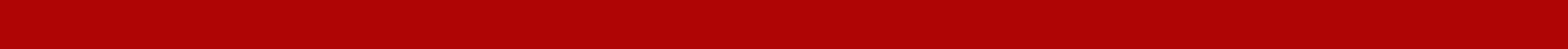 1919
Rok 1919 byl pro české knihovnictví velmi zásadní. Rok od vzniku Československé republiky byl připraven a prosazen první knihovnický zákon - „Zákon č. 430/1919 Sb., o veřejných knihovnách obecních.“
22. července 1919 přijali poslanci Revolučního národního shromáždění zákon o veřejných knihovnách. Podle normy musela každá obec zřídit a provozovat takovou instituci. K literatuře se tak dostávali i ti, kteří si nemohli dovolit za knihy utrácet. Tím české země vykročily ke knihovnické mocnosti světa, kterou dodnes jsme.
Zákon o veřejných knihovnách obecních vycházel v přístupu k budování a spravování knihovní sítě z anglosaského a skandinávského modelu. Povinnost zřídit knihovny připadla obcím, které se také měly postarat o peníze na jejich provoz.
21.02.2022
Standardy
13
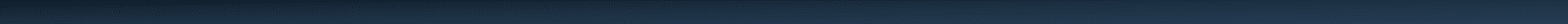 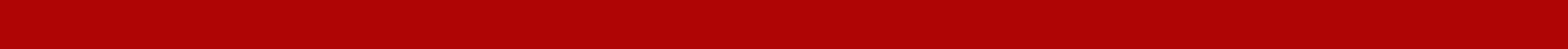 Nařizovací forma
Nařizuje politickým obcím, aby "na doplnění a prohloubení vzdělanosti všech vrstev národa zřizovaly veřejné knihovny s četbou vzdělávací, naučnou i zábavnou, která má skutečnou hodnotu". 
Je stručný, má 12 paragrafů. 
Nařizoval zřízení veřejné knihovny v každé malé obci či městě, aby tak byla zabezpečena možnost přístupu k literatuře i těm nejokrajovějším skupinám obyvatelstva. 
Uplatněním této zásady je první knihovnický zákon jedinečný.
21.02.2022
14
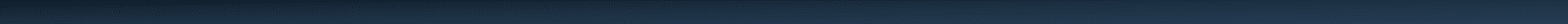 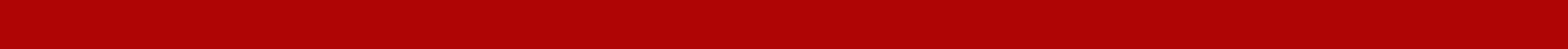 Prováděcí nařízení
prováděcí nařízení z 5. listopadu 1919
V článku 17 (k § 3 knihovnického zákona) se veřejným knihovnám obecným nařizuje: „Dozírat na knihovny v ústavech obecních, sirotčincích, vyučovacích ústavech, útulcích, chudobincích, chorobincích, nemocnicích, strážnicích policejních a hasičských a jiných. Tyto knihovny, (až na nemocniční), zásobují se četbou pomocí knihovny veřejné. Veřejné knihovny mohou půjčovati těmto ústavům kolekce knih…“ 
Zajímavá je XII. kapitola Nařízení. 
Zde můžeme vysledovat zárodky regionálních funkcí knihoven; tato kapitola určitým způsobem rozšiřuje působnost zákona o povinnost zřizování ústředních knihoven v krajích (župách). Hlavním úkolem ústředních knihoven je zapůjčování kolekcí četby obecním knihovnám v kraji (župě) formou tzv. přenosných knihoven na dobu dvou měsíců. Knihovník ústřední knihovny má být zároveň odborným rádcem obecním knihovnám.   
Dnes tyto úkoly plní metodici na regionální, krajské i národní úrovni.
21.02.2022
15
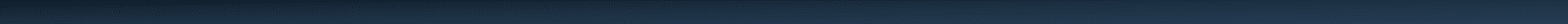 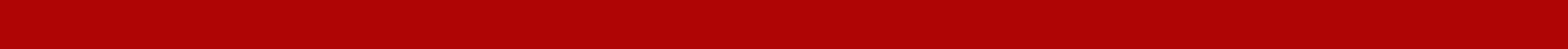 Prováděcí nařízení
V prováděcím nařízení z roku 1919 je kromě množství jiných otázek řešena i otázka sběru statistických dat či dozoru nad nově vznikajícími knihovnami. 
Odpovědnost je přidělována podle typu knihoven.  
I tato činnost – tedy sběr statistických dat – patří do souboru činností vykonávaných v rámci dnešních regionálních funkcí. 
1. KZ se zabýval veřejnými knihovnami.
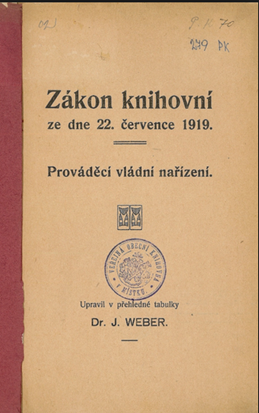 21.02.2022
16
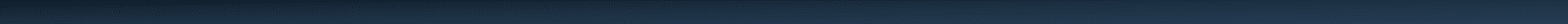 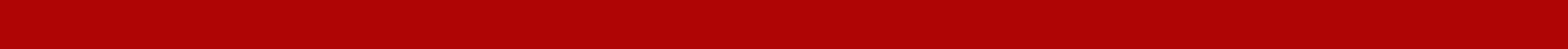 21.02.2022
17
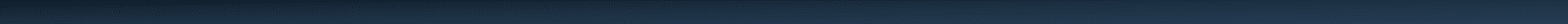 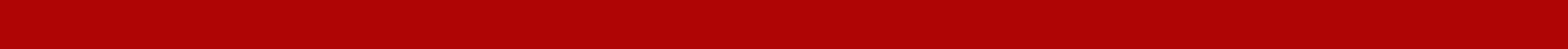 Dozor nad knihovnami
Podle velikosti obce
Obce do 2000 obyvatel
Dozorovali ji okrskoví dozorci
Kontrolovali činnost knihoven a dodržování předpisů
Obec nad 2000 obyvatel
Knihovna „vyšší kvality“
Dozoroval ji státní instruktor
Šířil novinky o oboru
Shromažďoval statistická data
21.02.2022
18
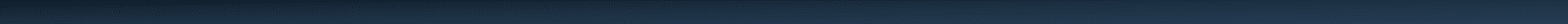 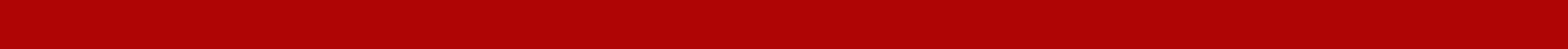 Význam 1. knihovnického zákona
Vybudování husté sítě knihoven bylo prvním a nutným předpokladem pro to, aby mezi nimi mohly vznikat vazby a vztahy spolupráce. Ať už měl první knihovnický zákon jakékoli nedostatky, byl na svou dobu velmi pokrokový. 
Půjčováním přenosných knihoven – v dnešní terminologii „výměnných souborů“, byl vytvořen zárodek budoucí meziknihovní výpůjční služby. 
Zřizováním ústředních knihoven se kladly základy metodické pomoci velkých knihoven malým. 
Regionální funkce knihoven jsou praxí zavedenou již prvním knihovnickým zákonem výrazně inspirovány.
21.02.2022
19
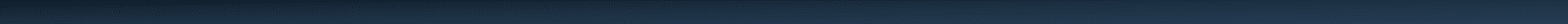 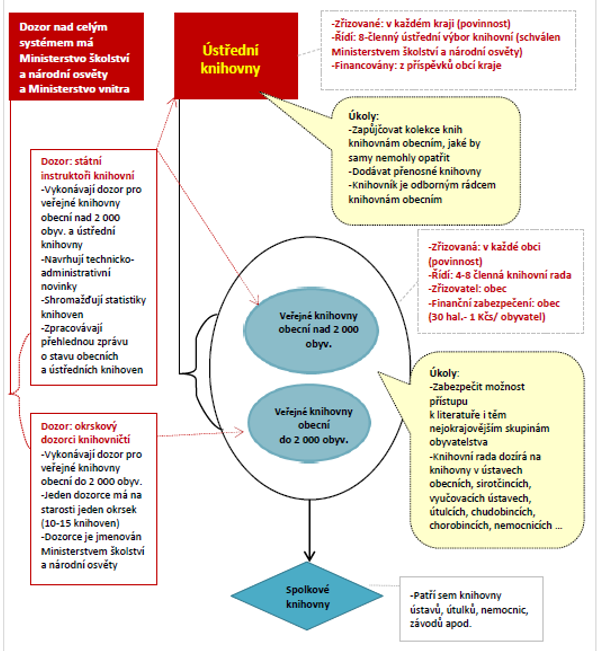 21.02.2022
20
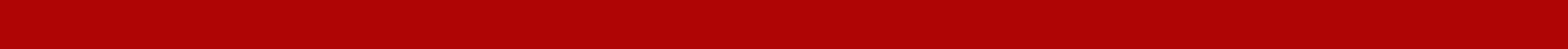 DRUHÝ KNIHOVNICKÝ ZÁKON
21.02.2022
21
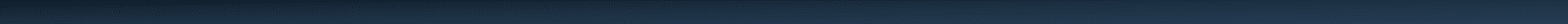 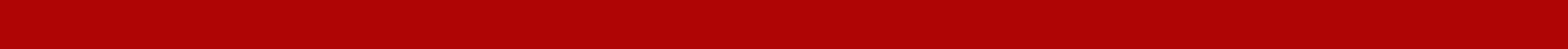 Jednotná síť knihoven
V roce 1952 vyšla směrnice Ministerstva informací a osvěty č. 69 327/51 nazvaná „Směrnice o spolupráci knihoven všech druhů“, podle které je po dohodě s ústředními orgány zavedena jednotná síť knihoven.
schváleno Národním shromážděním ČSR 9. července 1959
21.02.2022
22
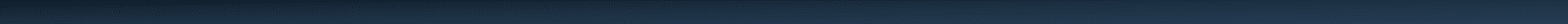 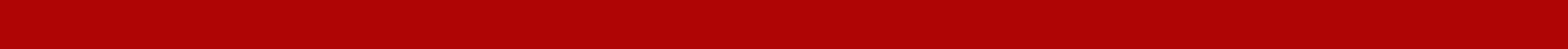 Pozitiva 2. knihovnického zákona
Společenské zvýraznění významu knihoven a vzájemné funkční propojení všech typů knihoven do jednotné soustavy knihoven,
každému občanu bylo umožněno vypůjčit si potřebnou knihu z kterékoli veřejně přístupné knihovny jednotné soustavy,
zřízení Státní knihovny ČSR umístěné na vrcholu hierarchie,
vzájemnou spolupráci knihoven,
odborné vzdělávání knihovníků,
vznik Ústřední knihovnické rady.
21.02.2022
23
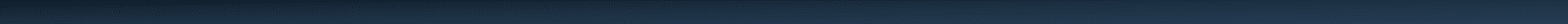 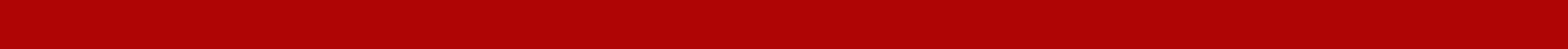 21.02.2022
24
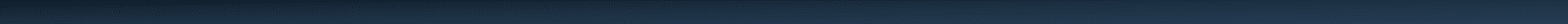 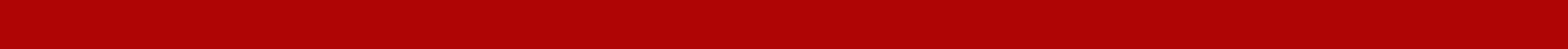 21.02.2022
25
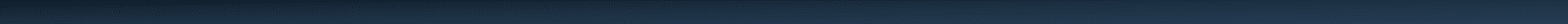 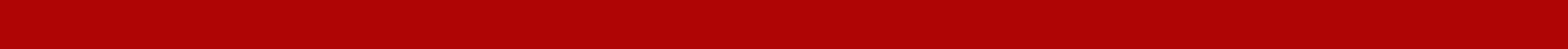 Spolupráce knihoven
na vertikální i na horizontální úrovni
knihovny v síti postavené na stejné hierarchické úrovni navzájem spolupracovaly
Krajské a okresní knihovny byly ze zákona středisky metodické pomoci pro všechny níže postavené knihovny ve své síti. 
Každá síť měla svou ústřední knihovnu, která byla touto funkcí pověřena.
21.02.2022
26
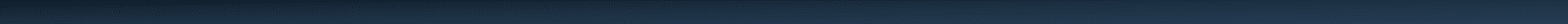 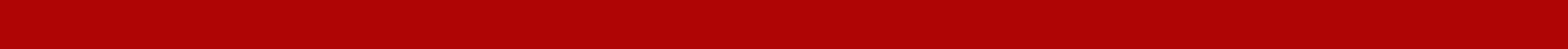 Meziknihovní výpůjční služba
vyhláška ministerstva školství a kultury č. 51/1963 ze dne 25. června 1963 
o evidenci knihoven jednotné soustavy,
evidence fondu, čtenářů a výpůjček 
o meziknihovní výpůjční službě, 
pravidla MVS
o přednostním právu knihoven při získávání literatury, časopisů a jiných sbírkových materiálů.
21.02.2022
27
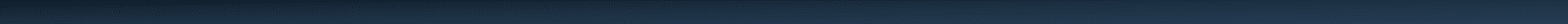 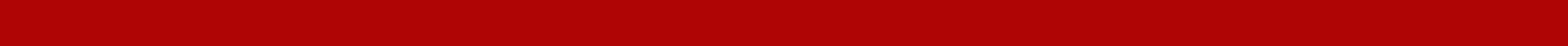 Problémové okruhy a řešení
Stav neprofi knihoven
60. LÉTA A STŘEDISKOVÝ SYSTÉM
Nemožnost plnit funkce bez metodického vedení
Jasně stanovená a daná pravidla
Experiment v Severomoravském kraji
Budování celostátního systému střediskových knihoven
Plán pětiletky 1966-1970
Profesionalizace obecních knihoven v perspektivních obcích
=> střediskové knihovny
21.02.2022
Standardy
28
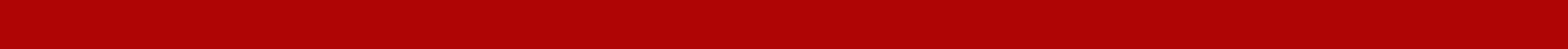 Střediskový systém
Středisková knihovna
Metodická i odborná pomoc menším (neprofesionálním) knihovnám
Sdružené prostředky z obcí – vytváření „střediskového fondu“
Výměnný (cirkulační) fond
Okresní měřítko, krajské měřítko
Širší spolupráce
Okresní knihovny jako ústřední, řídíci činnost knihoven v okrese
Na krajské úrovni byla ústřední knihovnou státní vědecká knihovna
21.02.2022
29
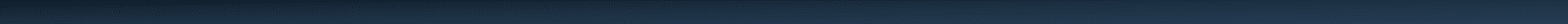 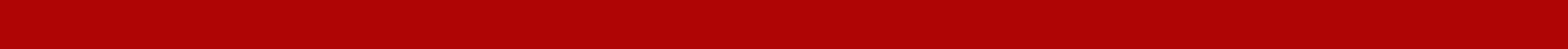 Výhody střediskových systémů
efektivnější využití finančních prostředků
odstranění duplicity některých odborných prací 
vyšší odbornost knihovnické práce 
dostupnost kvalitních služeb a literatury i pro uživatele malých knihoven
21.02.2022
30
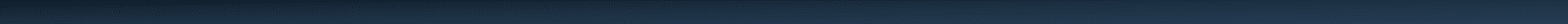 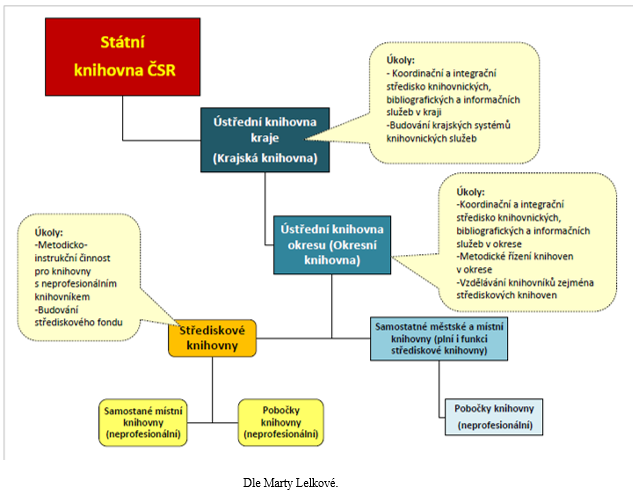 21.02.2022
31
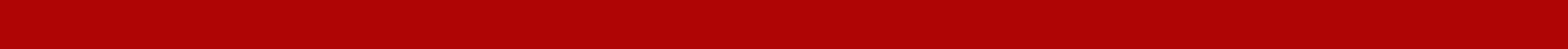 Konec střediskového systému
Tento model spolupráce v síti lidových knihoven fungoval až do roku 1990. 
Zákonem České národní rady č. 425/1990 Sb. ze dne 9. 10. 1990 o okresních úřadech byla okresním úřadům časově omezena zřizovatelská práva ke knihovnám pouze do 31. 12. 1992, tím byla zahájena tzv. „transformace okresních knihoven“.
21.02.2022
Standardy
32
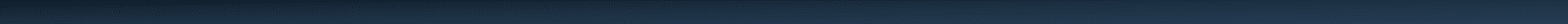 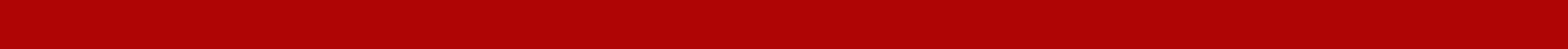 Literatura
Koncepce.knihovna.cz [online]. Praha, 2021 [cit. 2021-05-26]. Dostupné z: https://koncepce.knihovna.cz/ 
KUBÍČEK, Jaromír. Dějiny veřejných lidových knihoven v českých zemích. Brno: Moravská zemská knihovna, 2019. ISBN 978-80-7051-250-0.
Ministerstvo školství a kultury. Vyhláška Ministerstva školství a kultury č. 51 ze dne 25. června 1963 o evidenci knihoven jednotné soustavy, o meziknihovní výpůjční službě a o přednostním právu knihoven při získávání literatury, časopisů a jiných sbírkových materiálů. In: Sbírka právních předpisů [online]. 1963, částka 30, s. 209-212.
Nařízení vlády republiky československé ze dne 5. listopadu 1919, č. 607 Sb. z. a n., jímž se provádí zákon o veřejných knihovnách obecních. Informace pro knihovny [online]. 
Studijní texty. Moravskoslezská vědecká knihovna v Ostravě [online]. Ostrava: MSVK, 2019- [cit. 2021-7-22]. Dostupné z: https://www.svkos.cz/pro-knihovny/studijni-texty/
Zákon o veřejných knihovnách obecních č. 430/1919 Sb. a navazující předpisy. Informace pro knihovny [online]. Praha: Národní knihovna ČR, 2015- [cit. 2021-07-27]. Dostupné z: https://ipk.nkp.cz/docs/legislativa/KnihovniZakon_1919.doc
21.02.2022
Standardy
33
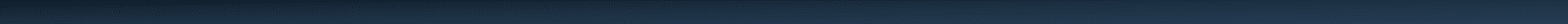 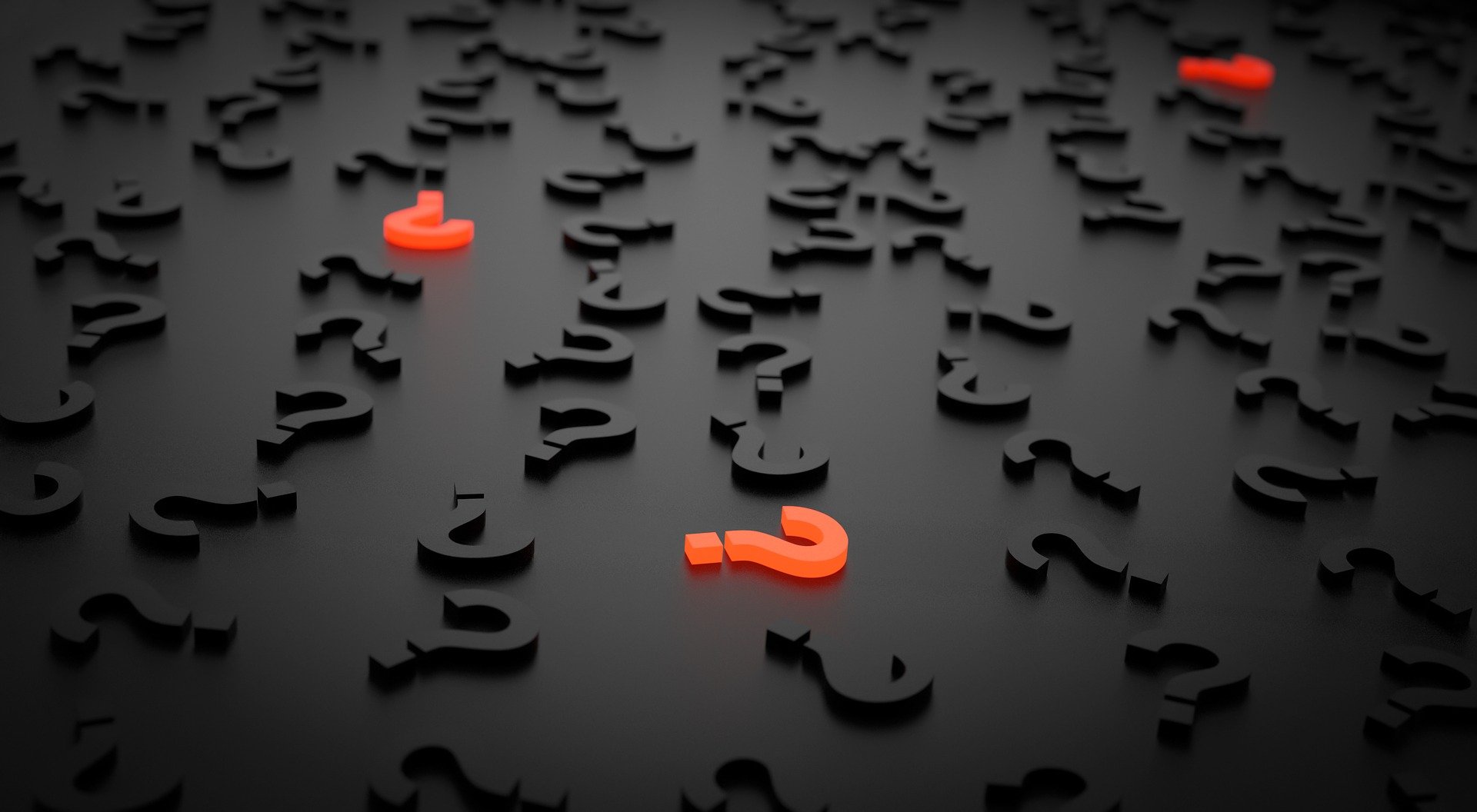 Regionální funkce I. část
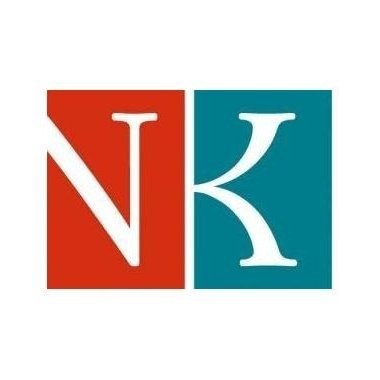 PhDr. Marie Šedámetodik.knihovna@gmail.com